CoderDojo Athenry
"Above all, be cool"
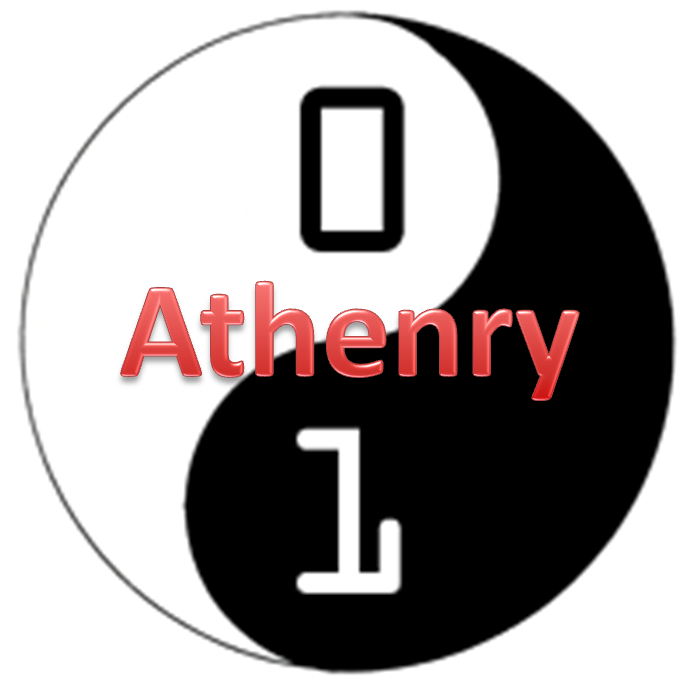 Notes by Michael Madden, 2013
Belts & Certs!
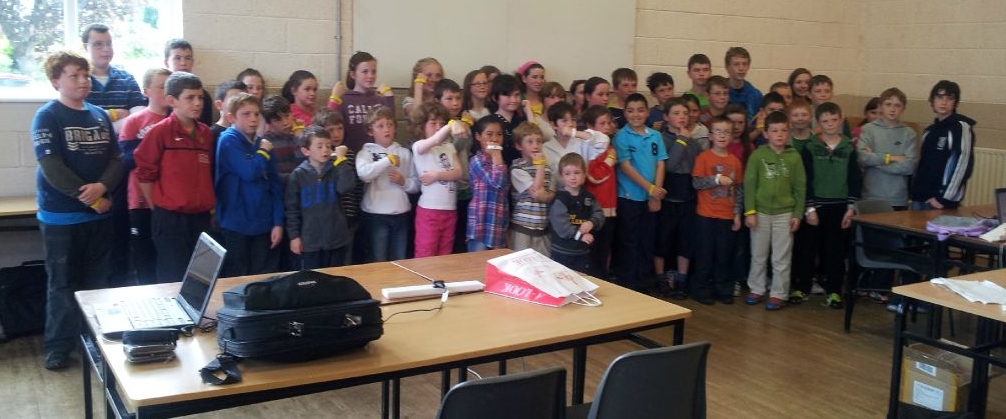 [Speaker Notes: 30 June 2012. 55 belts: 45 yellow + 10 white.]
Belts & Certs!
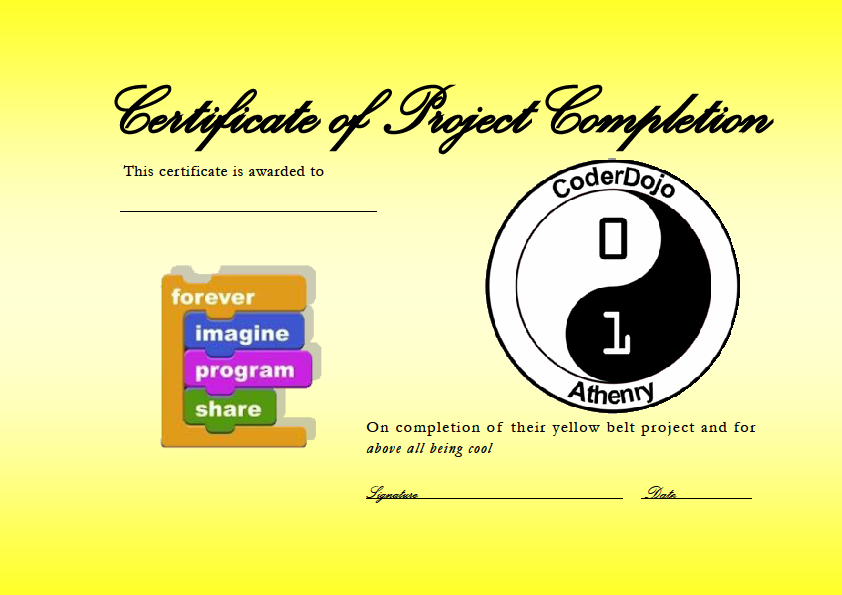 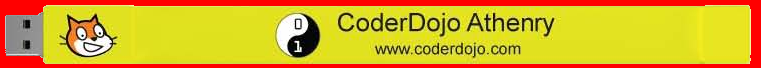 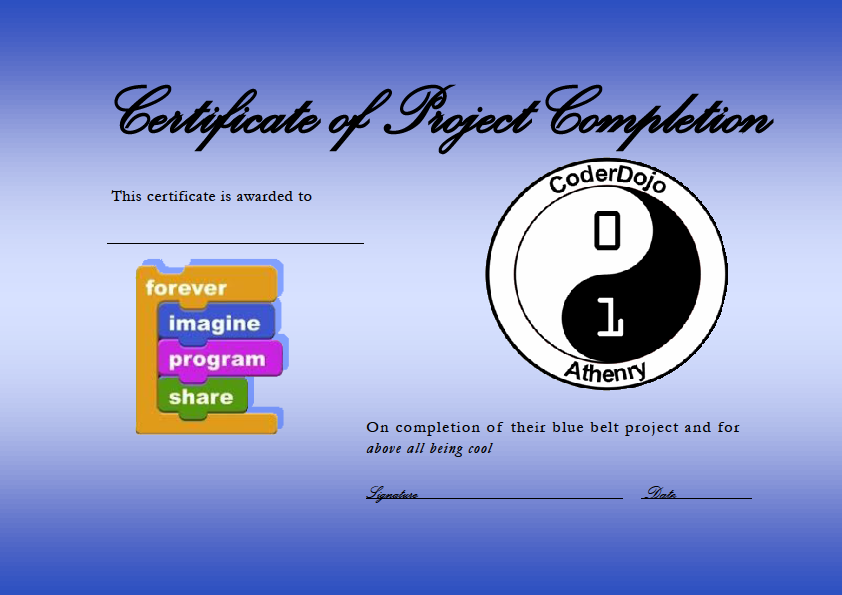 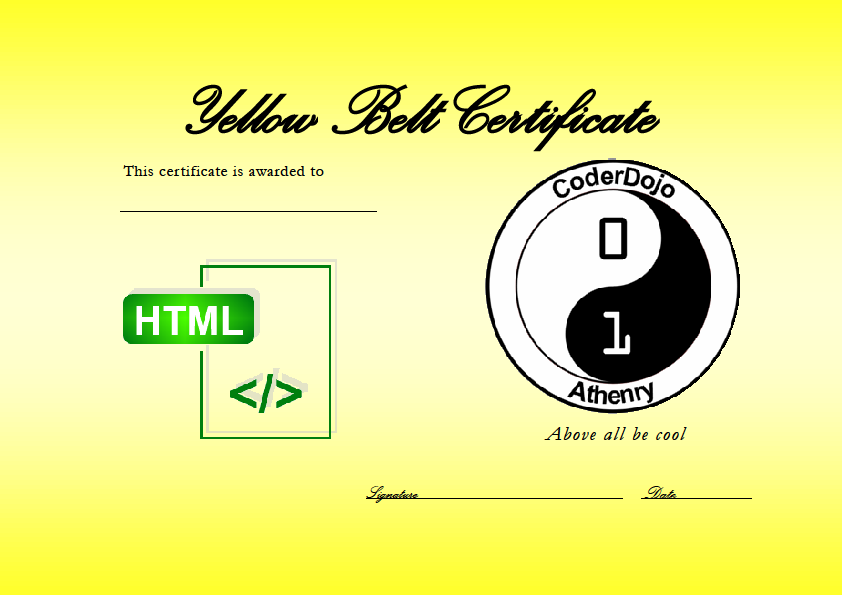 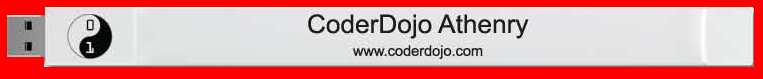 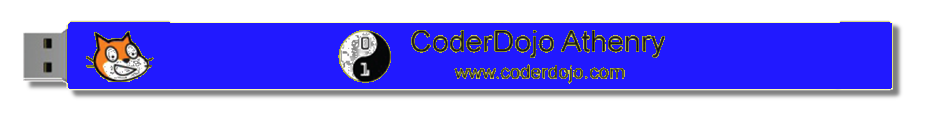 Earning a White Belt
White: Commitment & Basic Skill



Attend at least 5 sessions
+ Know how to get started with a language

Sign in each week!
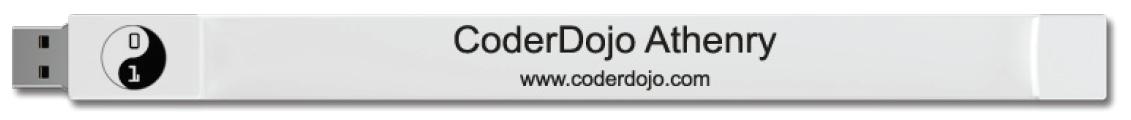 Earning a Yellow Belt
Yellow Scratch Belt: Competent Scratch Coder


Qualify for a White Belt
Write and explain a Scratch Program with:
	Forever/Repeat	If blocksVariables	Animation/SoundSprite controlled by mouse or keyboard
	Must be all your own work!
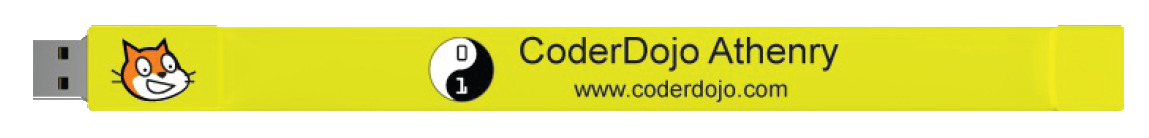 Separate yellow/blue belts for each language
Earning a Blue Belt
Blue Belt: Advanced Coder


Earn a Yellow Belt
+ Complex Project
+ Teamwork
+ Design
+ Help Each Other / Social Good
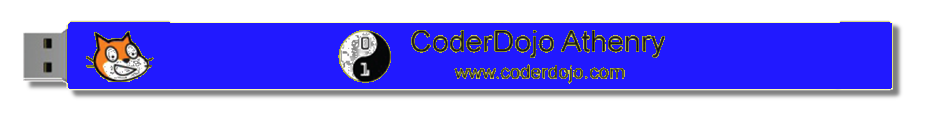 Cert: Yellow or Blue
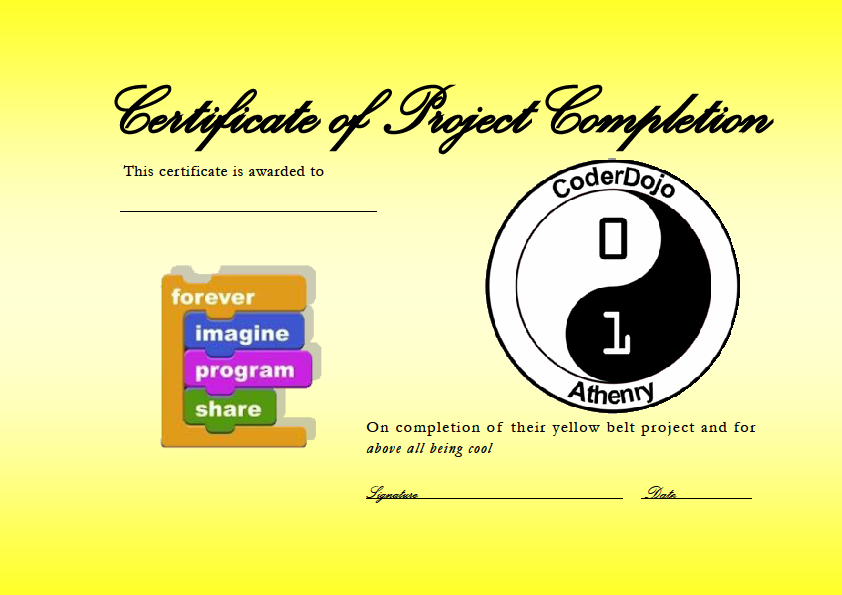 Have previously earned a yellow/ blue belt
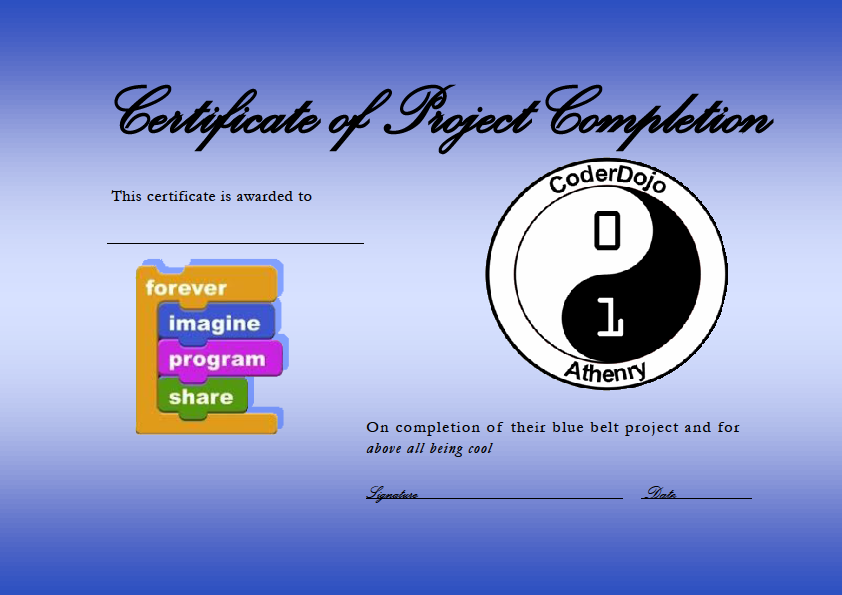 Show us your project that uses ideas from multiple weeks